CORPORATE STOCK CERTIFICATE
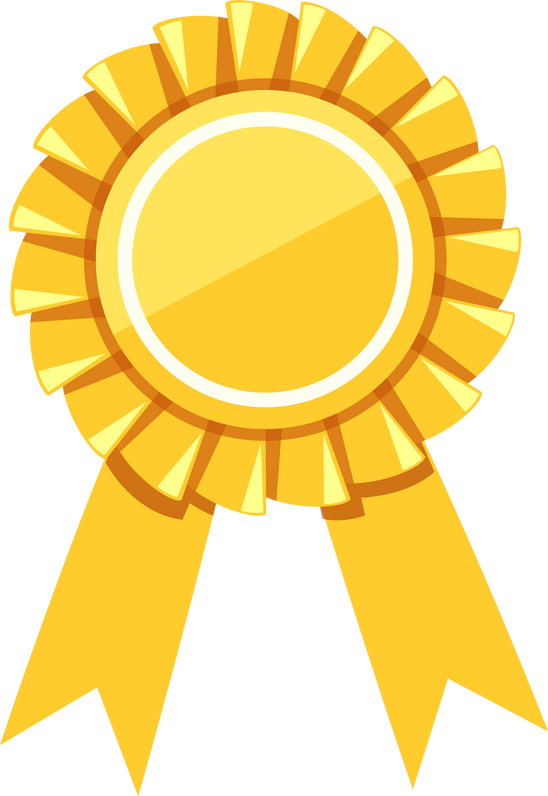 This certifies that
Korina Villanueva
is the owner of 3000 stocks fully paid and non-assessable of the ABC company transferable only on the books of the ABC Company by the holder thereof in person 
or by a duly authorized Attorney upon surrender of this certificate properly endorsed.
Witness, the seal of the ABC company and the signature of its duly authorized officers.
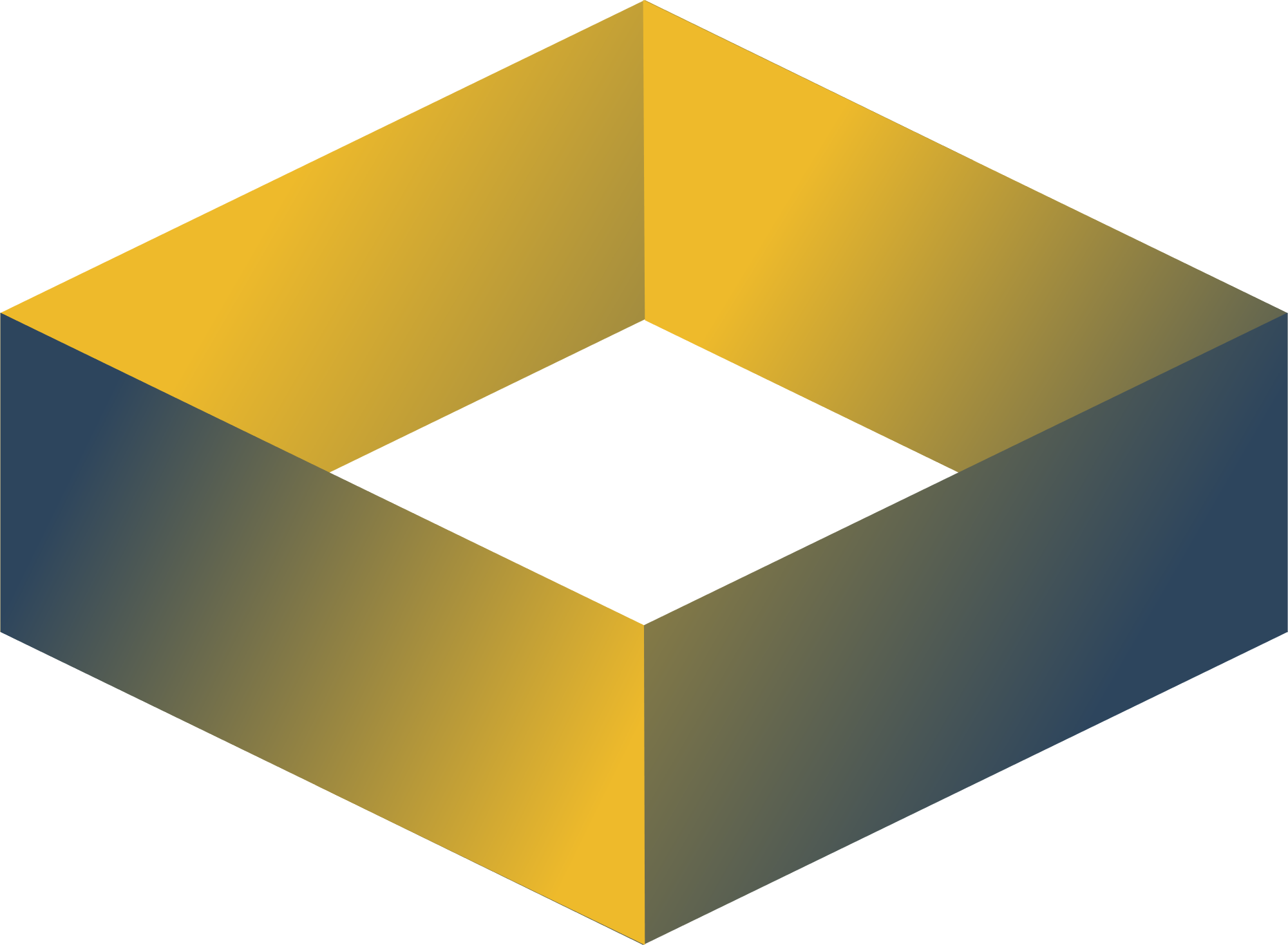 Company logo
Frank Marcel
President